소재수치해석 HW#9
20130446 신소재공학과 도현석
HW9 (편미분 방정식의 해)
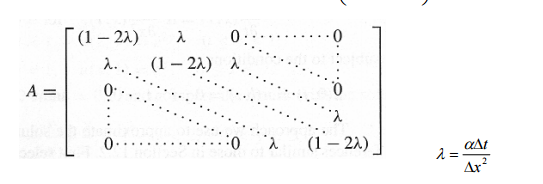 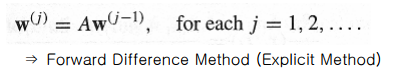 Problem
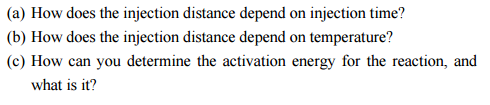 Code
초기값 조건
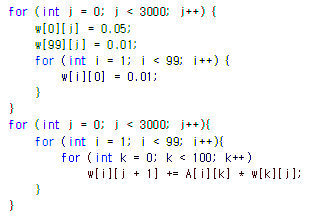 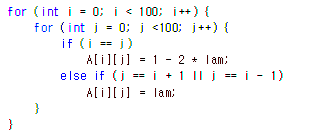 Result(x vs C graph)
(a) How does the injection distance depend on injection time?
C=0.03에 인접하는 두 구간을 찾아 그 사이를 linear하다 가정하고 x값을 계산
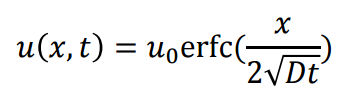 Constant
(b) How does the injection distance depend on temperature?
Constant
(c) How can you determine the activation energy for the reaction, and what is it?
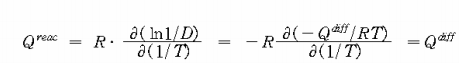 마찬가지로 linear하다고 가정
d = 18um으로 고정
실제 값 = 147723  상대오차 = 2.56%
Conclusion